Hoarding
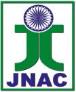 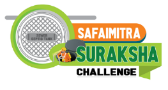 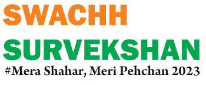 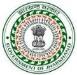 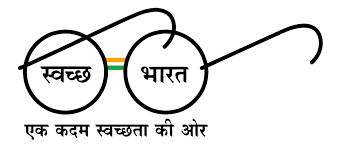 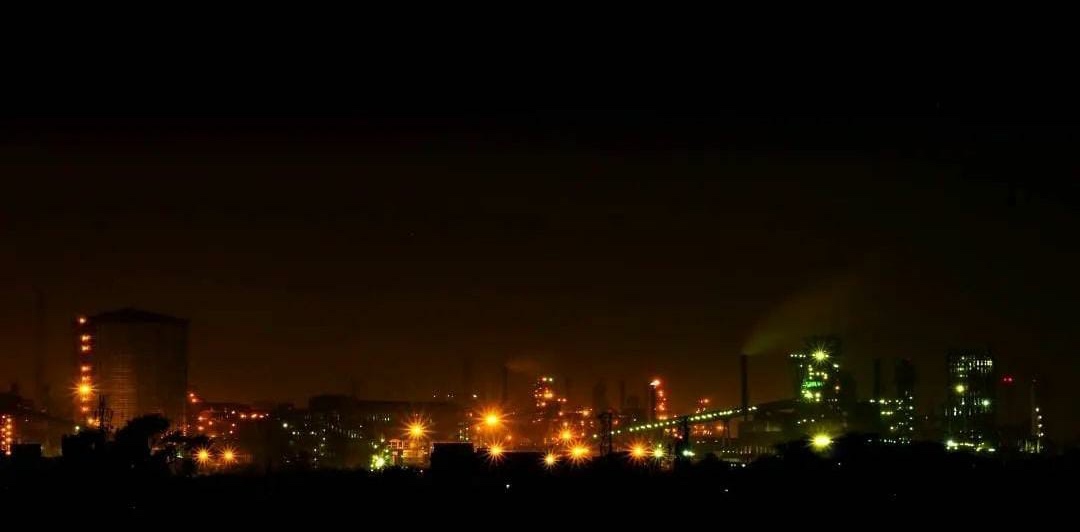 Jamshedpur
Steel City: a City of Tomorrow

Manhole turned into Machine Hole
(Elimination of Manual Scavenging in Sewer Cleaning) 
Since 1st Jan 2021
Presentation by:
Sanjay Kumar  (Special Officer )
Jamshedpur Notified Area Committee, Jamshedpur, Jharkhand
CITY BACKGROUND
Area- 64 Sq Km
No of wards -10 
Population (2011)- 6.3 lakhs 
Green Cover-37% (Approx)
Road Length:- 713 Km
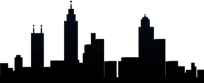 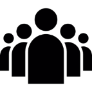 Population covered- 7.7lakhs (Estimated)

Avg. daily water supply - 80 MLD
Length of Water Mains: - 640 Km
Length of Sewer Lines- 579 Km

4 Sewage Treatment Plant : 64 MLD 
10 sewage pumping stations: Automated Operation
20000 Manhole

Total number of SafaiMitras Engaged : 133
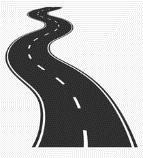 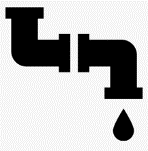 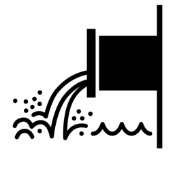 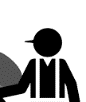 Challenges: The conventional method of sewer cleaning requires manual entry.
THE GREATER SOCIETAL PROBLEM
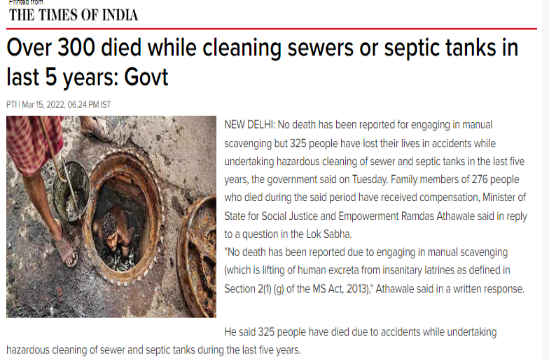 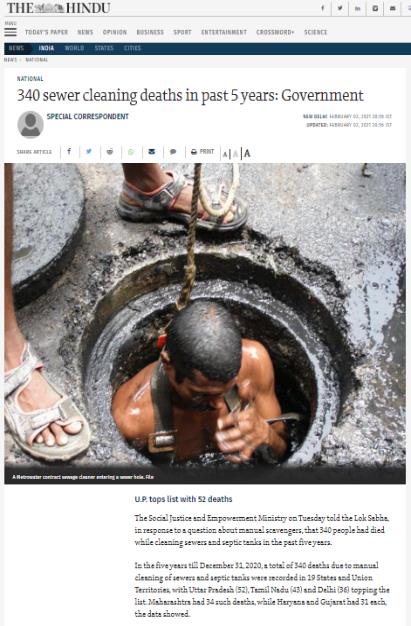 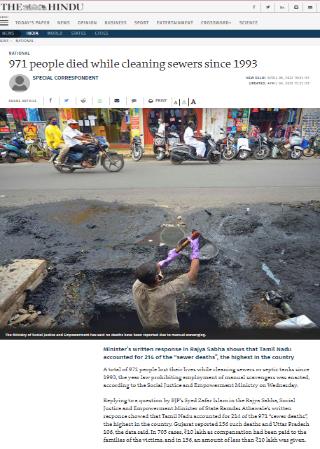 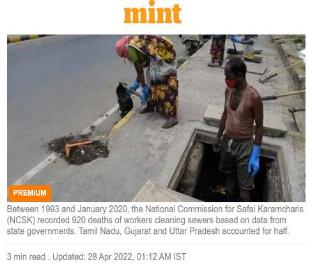 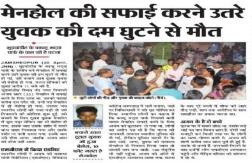 4
THOUGHT:
Design
Mechanization
Social Stigma
CHALLENGES:
Technical
Safety
Social
IDEAS:


Design Change


Study the application of various cleaning equipment


Create a healthy and safe work environment for all and create a “sense of pride” amongst the workmen involved in cleaning
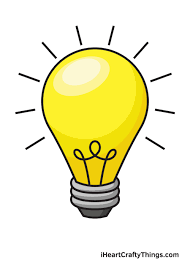 ZERO MANUAL ENTRY
Before SafaiMitra Suraksha Challenge
ISSUES /CHALLENGES FACED DURING SEWER LINE DESILTING
Technical problem :
Non-Uniform manhole designs
Unavailability of Approach for cleaning of manholes 
Unplanned construction of manholes
One solution(machine) does not address all maintenance requirements
Safety problem:
Sewer line desilting required manual entry
Exposure to poisonous gases inside manholes
Exposure to unhygienic condition leading to health hazard
Depth of manholes were different
Social Problems:

Work Dignity and Self Respect
Process Followed Before SmSC
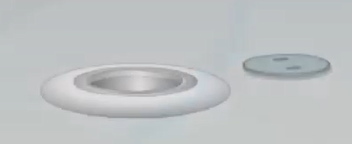 1. Opening cover
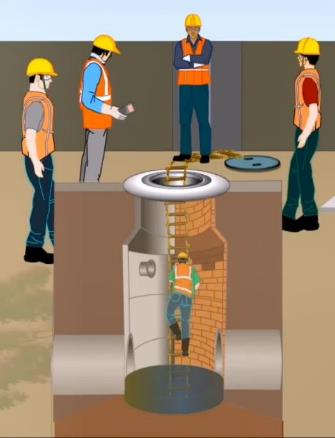 5.Workmen Entry
4.Workmen Entry
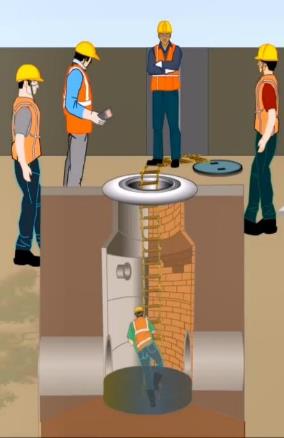 2. Checking Gases
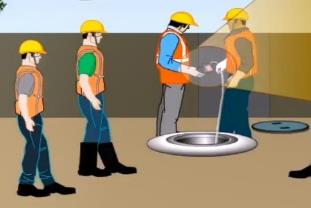 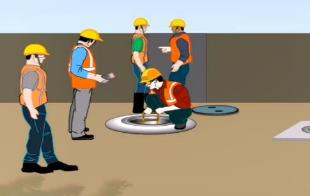 3. Placing Rope Ladder
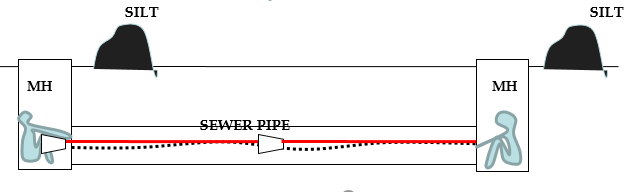 6. Desilting work
7
Average Activity Time & Associated Risk
SILT
SILT
MH
MH
SEWER PIPE
Worker has to work in side the Manhole = 60 Min
Oxygen availability inside Manhole (Depth Wise)
The availability of oxygen inside manhole decreases with increase in depth
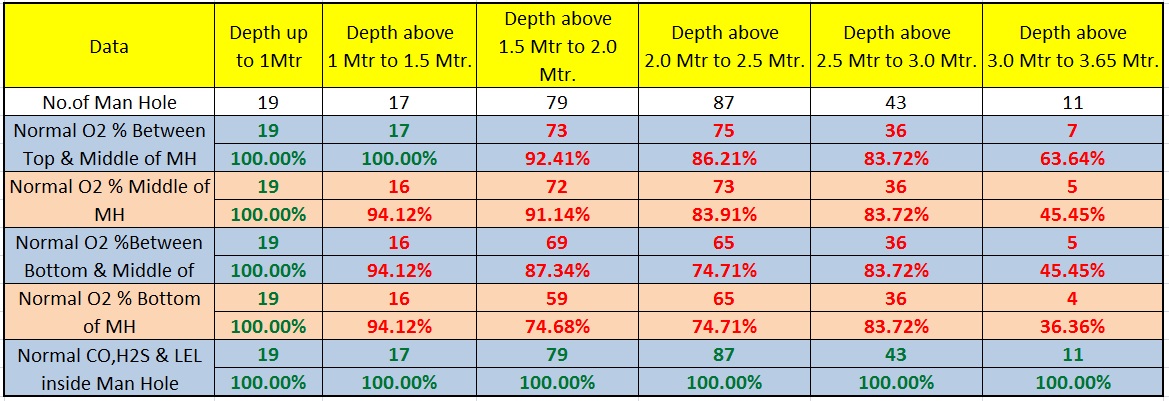 9
Sanitation Infrastructure “Pre-SmSC”
Sanitation Infrastructure “Present Day”
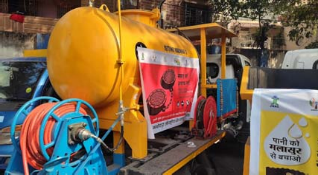 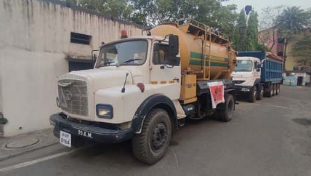 Jetting Machine
Jetting Machine
Super Sucker
Jetting Machine
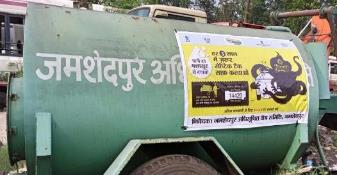 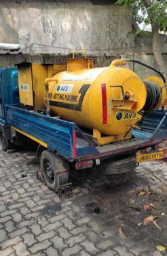 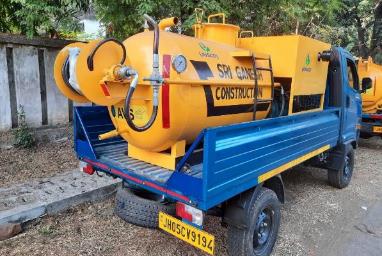 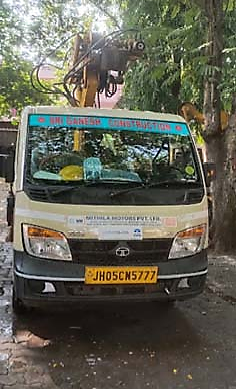 Desludging Machine
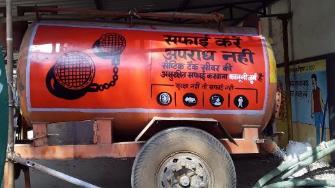 Jetting Machine
Suction cum Jetting Machine
Grabber
Desludging Machine
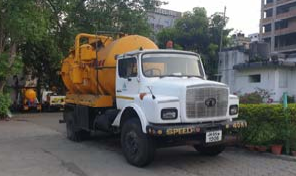 Suction cum Jetting Machine
Manhole to Machine-hole since Jan 2021
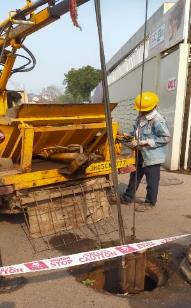 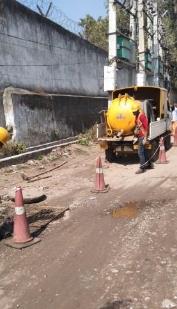 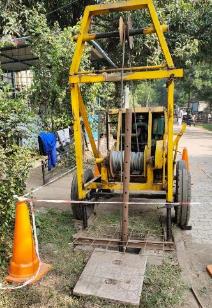 Super Sucker Machine
Power Bucket Machine
Suction cum Jetting Machine
Power Bucket Machine
Grab Machine
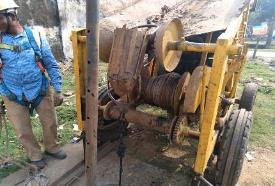 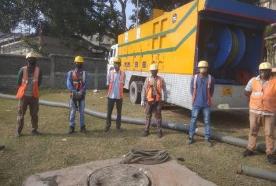 Super Sucker Machine
Power Bucket Machine
Deployment of Small Suction and Jetting Machine
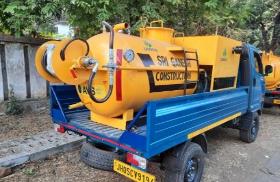 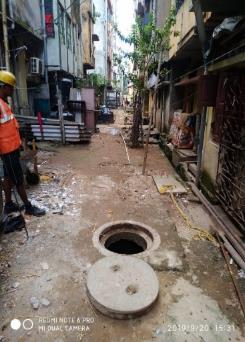 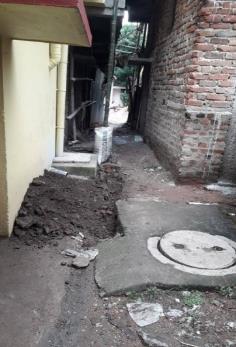 Small Jetting Machine (New)
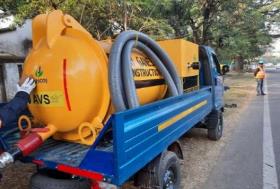 Small Suction Machine (New)
Challenges:
Benefits :- 
After deployment of small suction and small jetting machine developed on TATA Intra it is easily reached up to narrow alley / non road area and not required to enter workmen inside manhole for cleaning.
Maximum Manhole  up to 2 Mtr Situated at back alley or non road area
No approach for big vehicle due to encroachment.
Unsafe condition at non road area for movement of big vehicle.
Demand of customer for mechanized cleaning.
13
HAND MADE EQUIPMENT TO STOP HUMAN ENTRY
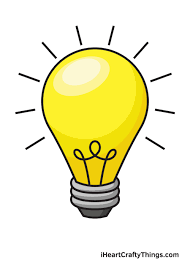 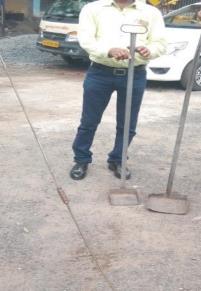 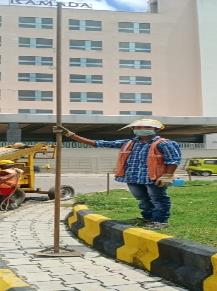 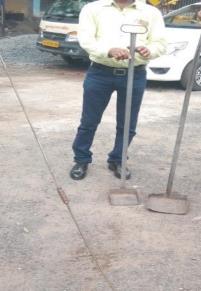 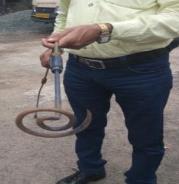 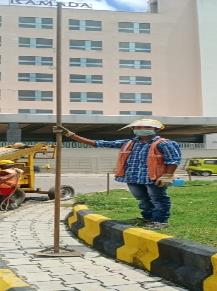 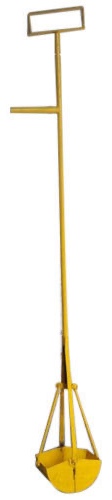 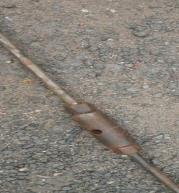 Hand Tools  for removing Silt/Material from deep Manhole
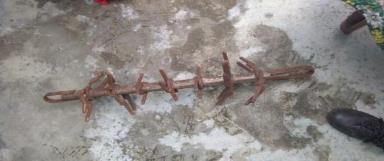 Hand Tools  for removing 
Plastics, Thermos coal
Hand Grab for removing Silt/Material
Hand Tools  for removing 
Plastics, Thermos coal from Sewer
14
Activity time after final Implementation
No Worker required to work inside the Manhole
* Risk of fall of person mitigated by immediate placing of M S Grill on opening.
15
ISSUES WITH DIFFERENT TYPES OF MANHOLES
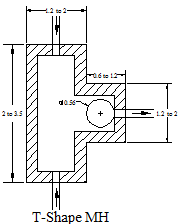 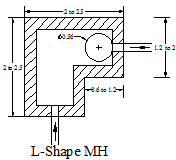 Point of manual entry
Point of manual entry
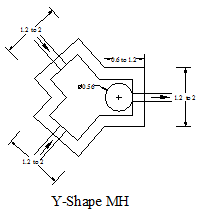 The chockage of Sewer lines are cleared through downstream manhole. Cleaning can only be ensured from the areas marked  with      This requires manual entry for access
Point of manual entry
16
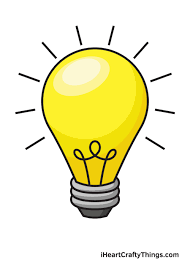 CHANGE IN DESIGN OF EXISTING MANHOLES
To further aid the cleaning mechanism 3 Nos opening were provided in T shape & 2 Nos in L Shape, after dismantling and recasting of manhole top slab
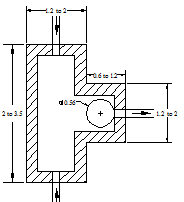 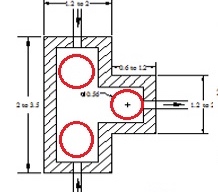 AFTER
BEFORE
Point of manual entry
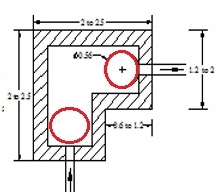 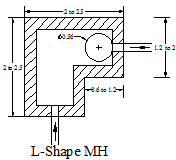 Point of manual entry
point of machine pipe entry
17
Conversion of L & T Type Manhole
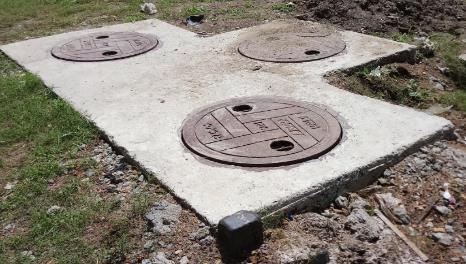 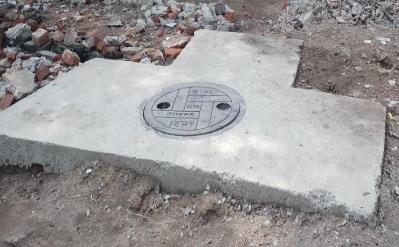 AFTER
BEFORE
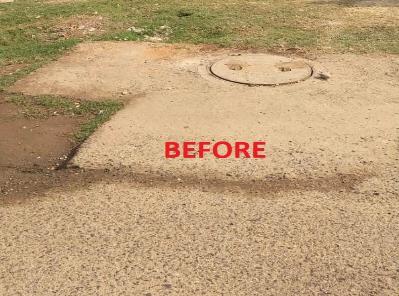 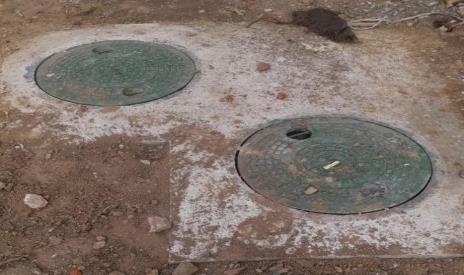 AFTER
18
MANUAL METHOD OF SEWER PIPE CLEANING
THEN
SILT
SILT
MH
MH
SEWER PIPE
MECHANIZED CLEANING OF SEWER PIPE USING POWER BUCKET
NOW
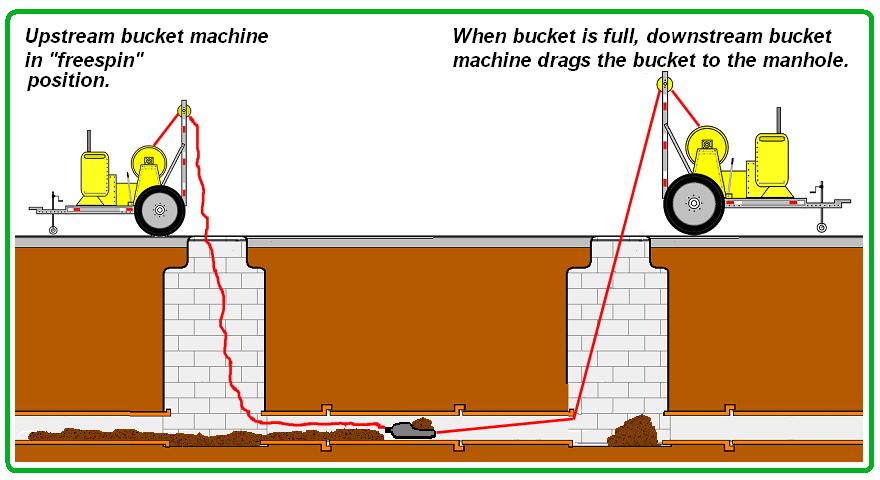 Mechanization Journey under SmSC
Formation of Responsible Sanitation Authority (RSA), Sanitation Response Unit (SRU) 
Establishment of Call Centre
Establishment of Safety Training Centre
For  handling  of mechanized equipment special training to SafaiMitras
Public sensitization on safety measures
Purchase of Mechanized Equipment
Ban on Manual Scavenging
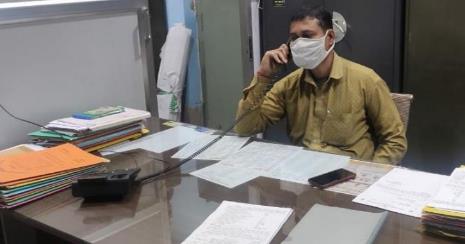 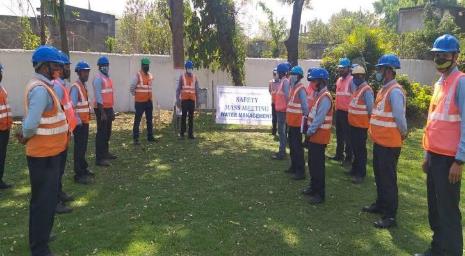 promoting Safety, Dignity and Social Security
Daily Tool Box Talk
Mandatory PPE uses
Mandatory Safety Training
Converting Manhole to Machine Hole
Geo-Tagging of all the septic tanks
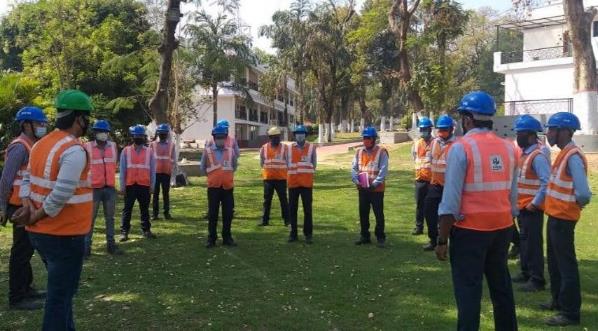 Mandatory Safety Training
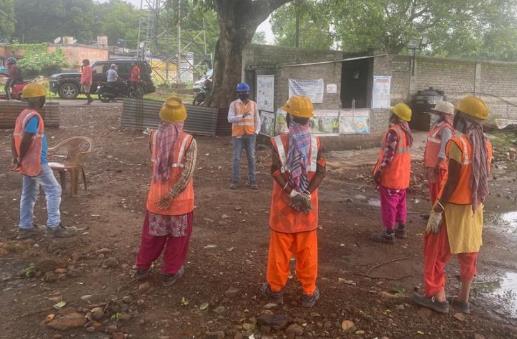 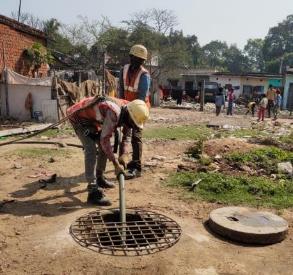 Daily Tool Box Talk
Converting Manhole to 	  Machine Hole
promoting Safety, Dignity and Social Security
Feast for SafaiMitras
Recognition  of  Best Workers on monthly basis
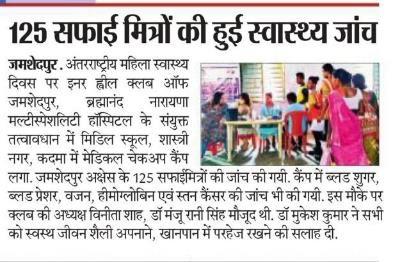 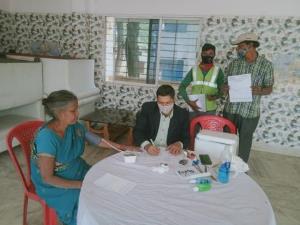 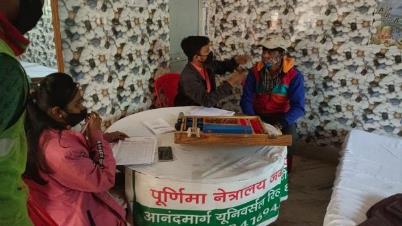 Regular Health Checkup Camps for SafaiMitras
Capacity Building and Welfare Measures for SafaiMitras
Linkage with PM Jivan Jyoti Bima
Regular Health Check-up Camp
Linkage to Social Welfare Schemes
Regular Mass Meeting
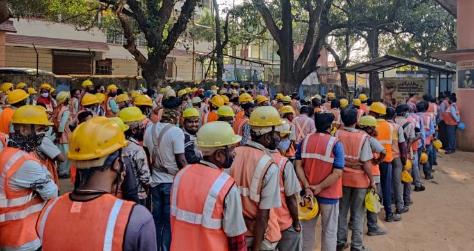 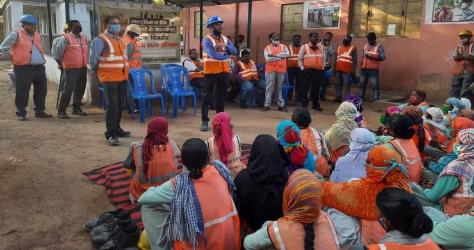 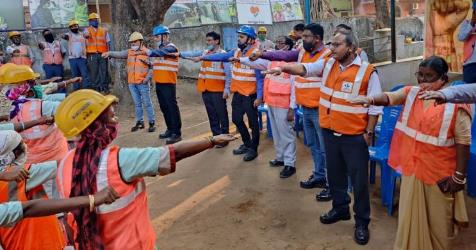 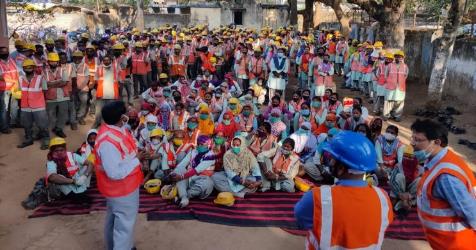 Practices : Connecting with the Family Members
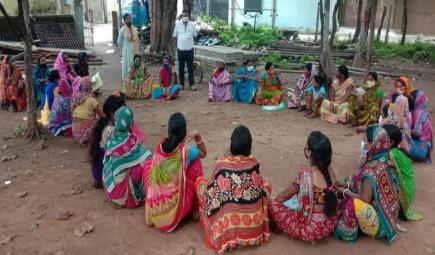 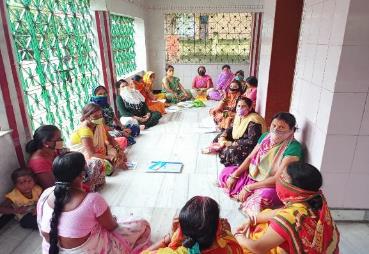 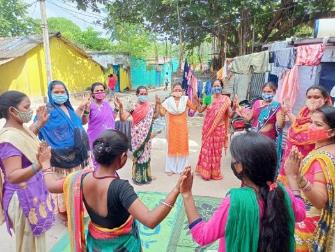 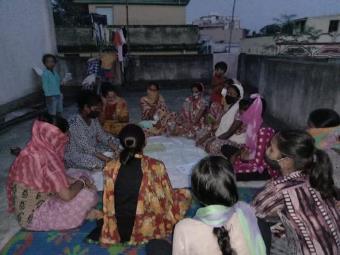 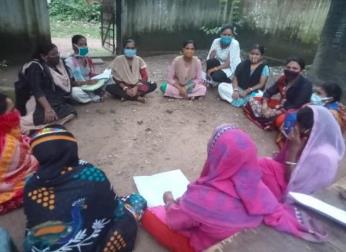 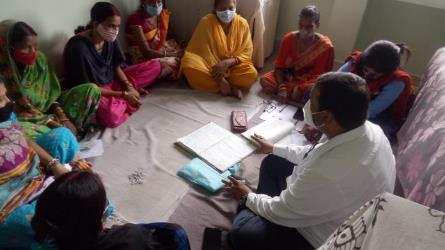 “Citizen Connects” to Spread Awareness for Safety of  SafaiMitras
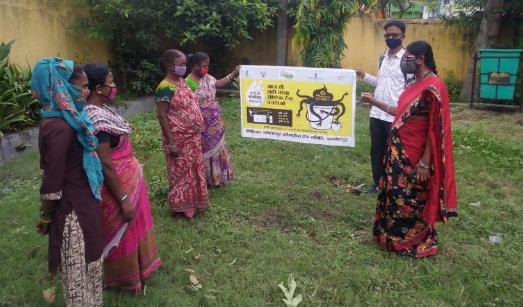 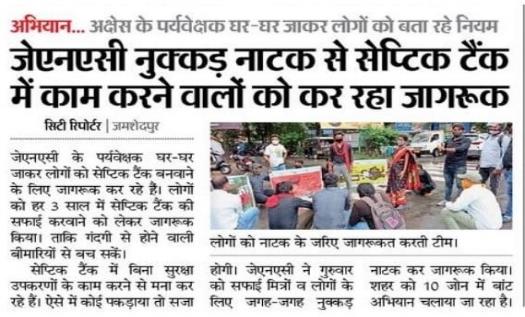 More safety to SafaiMitras
Strategic IEC outreach
Customer contact program  in every 2 months in each locality
Two app's of  TSUISL are used i.e Zimmedaar Nagrik and JUSCO Sahyog as customer support
Monitoring of workmen entry
Phase 1
Phase 2
We achieved  “ZERO” workmen entry for manhole cleaning 
From 1st January 2021
OTHER BENEFITS
TESTIMONIAL
For SafaiMitras
Man hole worker to a mechanized sewer worker
No Life at Risk
Better working condition
Social Security- Linked with schemes
Recognition- Working with Dignity
Uplifted SafaiMitras for a better and healthy life
Name: Mr. Baset Hasda
Occupation: Sewer Worker   Working Zone: West
City: Jamshedpur                  State: Jharkhand
SAFAIMITRAS are the backbone of the
 City, they are our Responsibility:
Some Sewer Operators & Sewer Men feeling dignified…
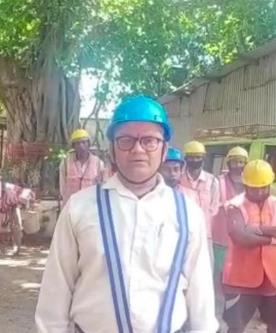 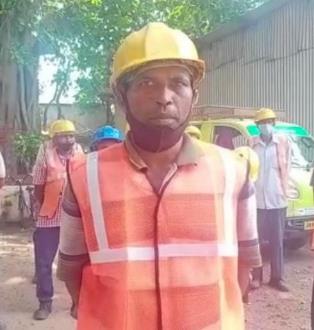 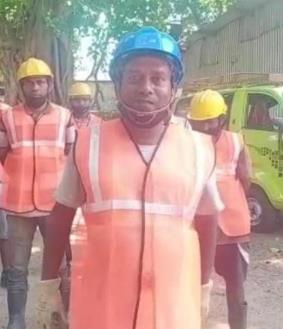 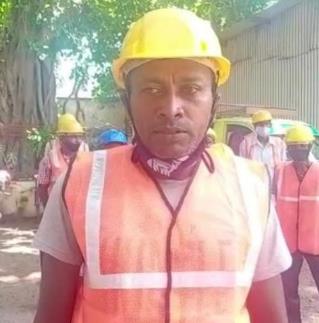 Vinod Jha             Atisher Bhumiz             Aazadi Bagti             Kuna Hembrom
Thank You